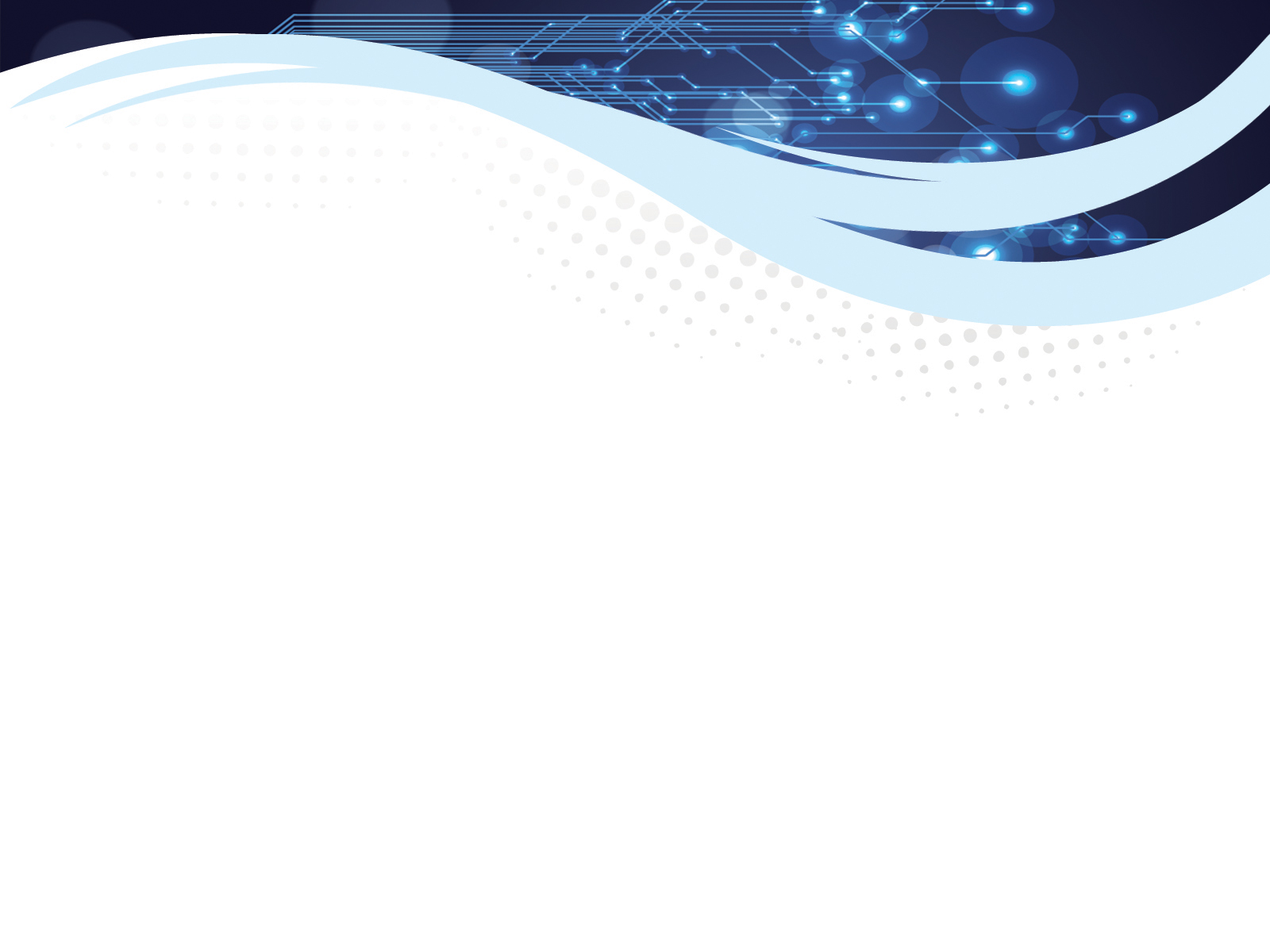 科技烏托邦：文學原型與創生
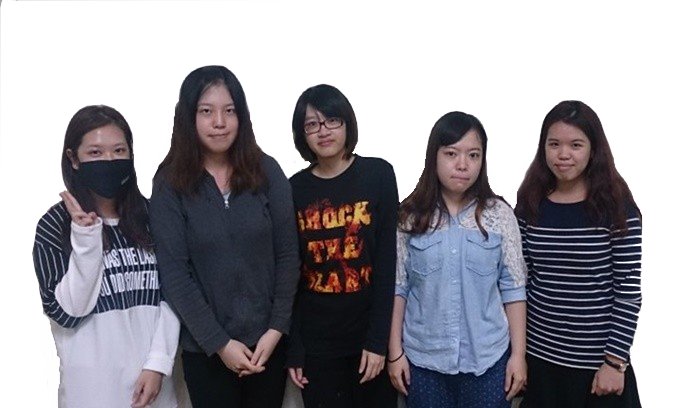 第三組

B10141015 江柔妤
B10141039 姜佳汶
B10141040 安容萱
B10141047 李慧蓮
Y10141090 陳寧
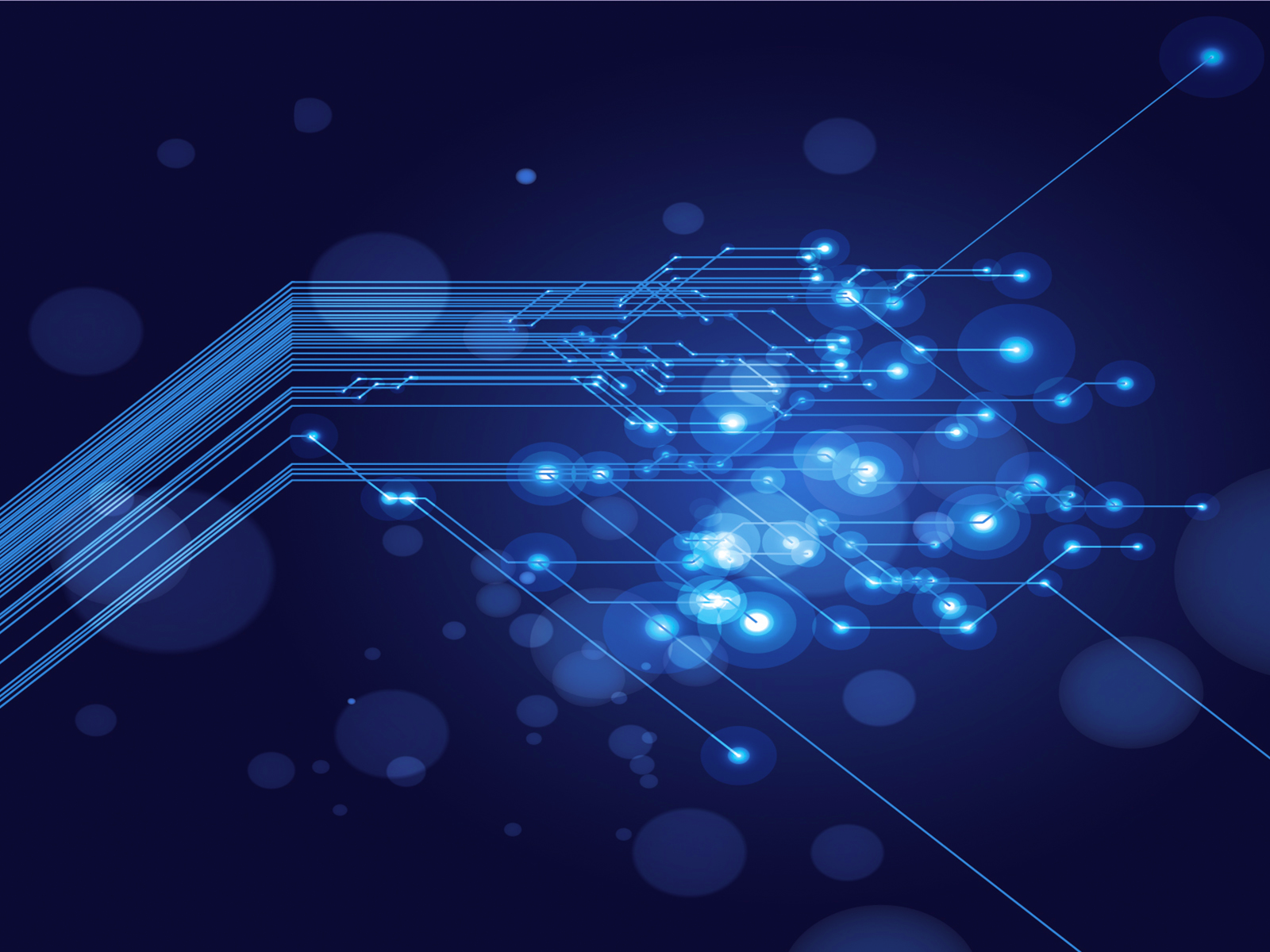 拍攝動機與摘要
拍攝摘要為了提供身體有殘缺而不能自行行動的悲劇，我們想要藉由一個義骸來達成能夠活動自如的身體，及對這項實驗的排斥和之後的接受 拍攝動機預測未來人類有可能達成的新目標，雖然對於人權主義及道德造成的衝擊力，但是人類科技總是有可能因為自己的私慾而突破
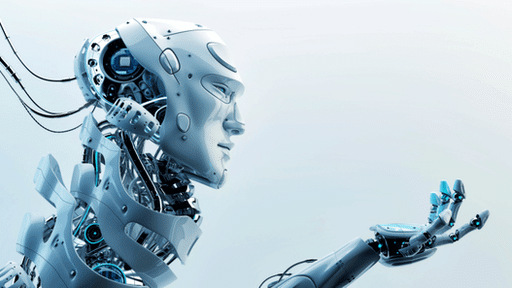 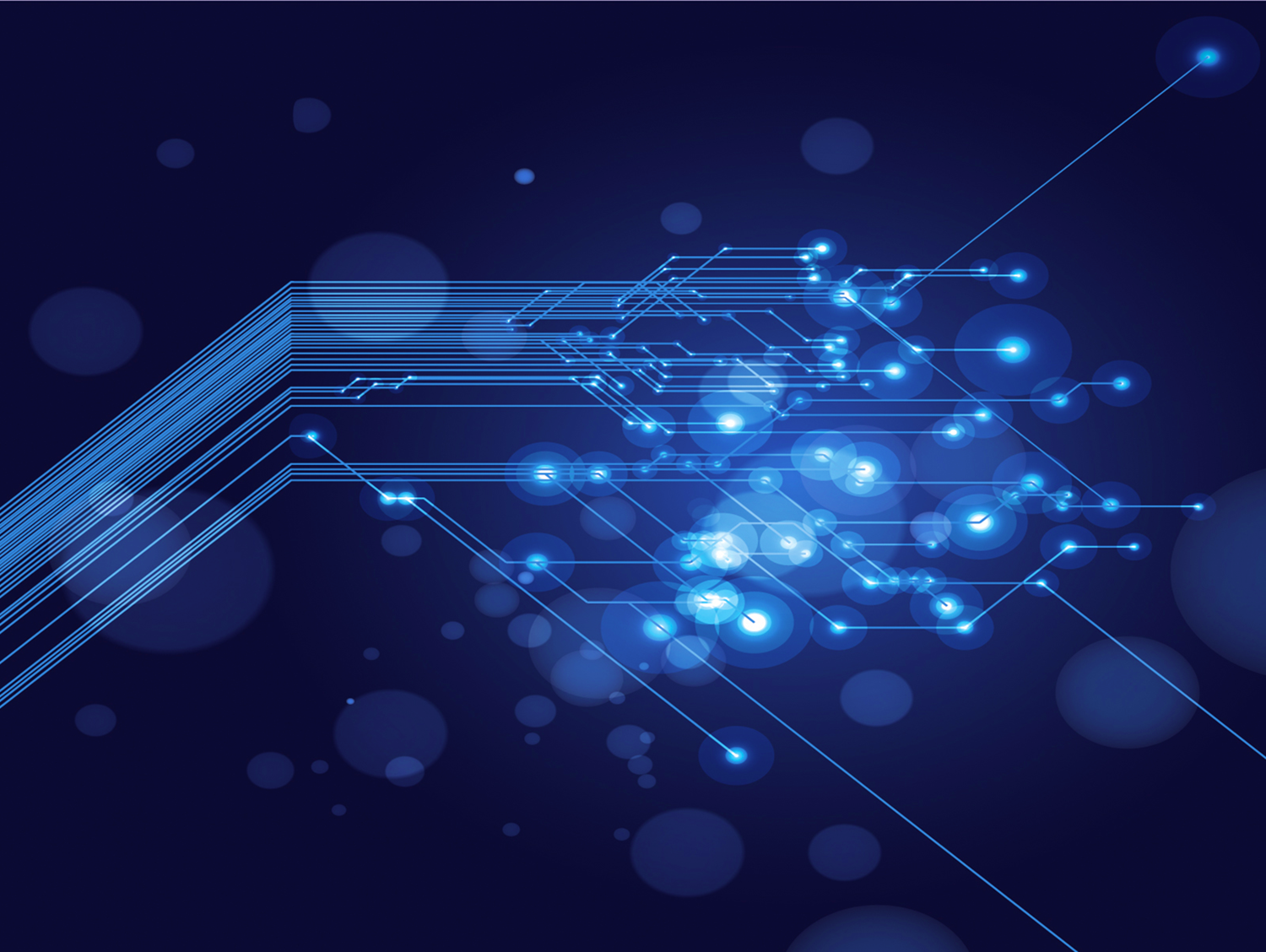 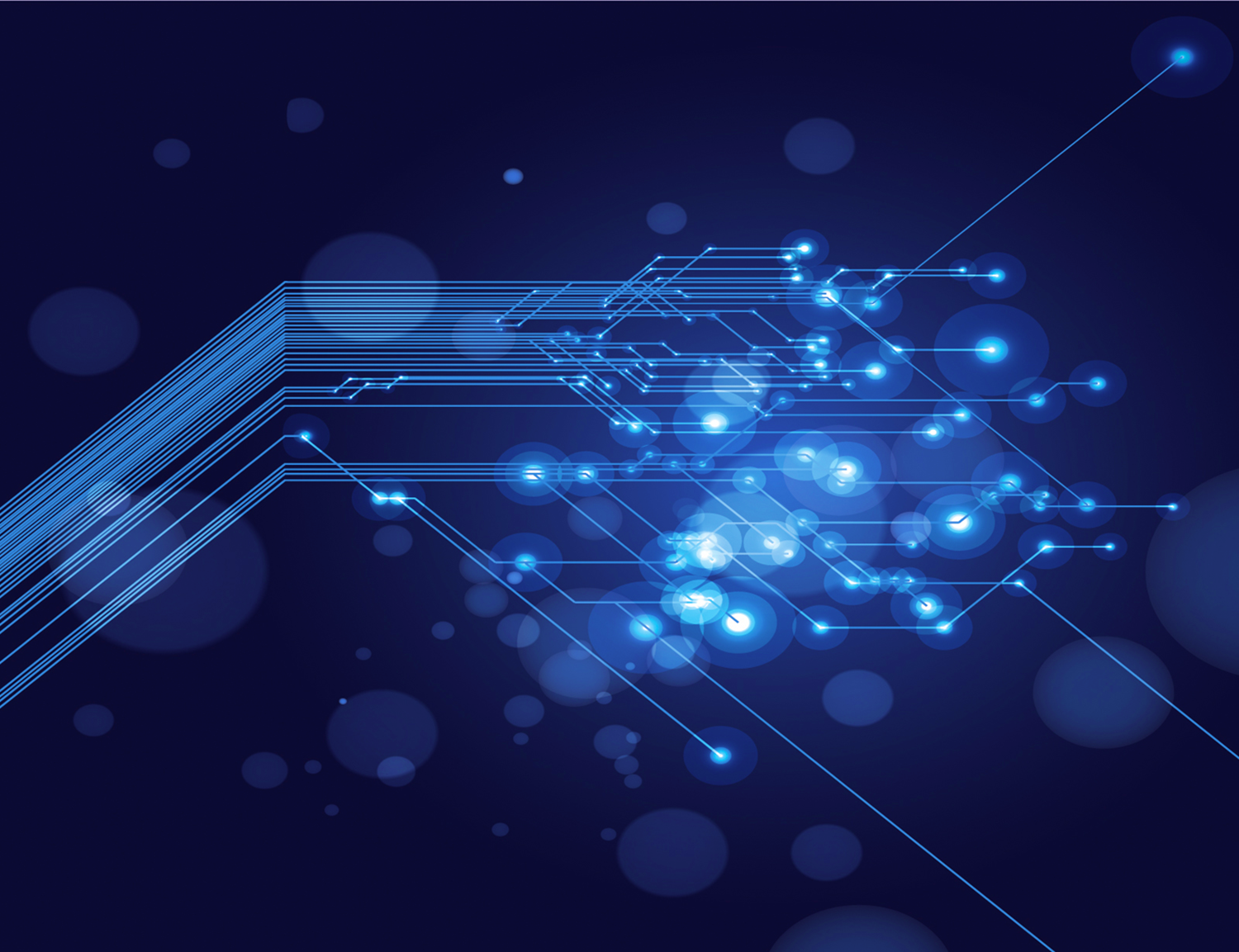 心得
這是第一次自己入鏡感覺很新鮮，雖然天氣有點冷，但因此知道為什麼演員在演戲的過程中能忍受寒風刺骨的威脅。

還有可以體會到坐輪椅得感覺。大家得相互合作，過程中其實還滿順利的，也很謝謝保健室外借輪椅及床位給我們很自由的拍攝空間

科技可以為我們帶來更方便的未來，希望有朝一日可以突破觀點來為殘障的人們帶來更便利更有自尊的人生。